CATÁLOGO
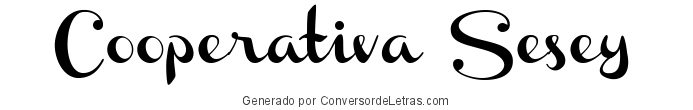 Índice
Sacos térmicos
Ref.: 012.
Rosquillas San Isidro:
Ref.: 013. Tontas 180g
Ref.: 014. Santa Clara 180g
Ref.: 015. Listas 270g
Barquillos
Ref.: 016. Bolsas 3 barquillos.
Ref.: 017. Lotes de 20 bolsas.
Aceite
250 ml. Ref: 018
500 ml. Ref: 019
750 ml. Ref: 020
Garbanzos
Ref.: 001. Pedro Sillano.
Ref.: 002. Garbanzo Castellano.
Ref.: 003. Garbanzo blanco lechoso.
Queso curado Campo Real
Ref.:004 360 grs.
Ref.:005 1 kg.
Miel La Abeja Viajera
     Ref.: 006. 250 g
     Ref.: 007. 500g
Caramelos violeta
     Ref.:008. Bolsa 200g
     Ref.: 009. Caja 100g
Chocolate
Ref.: 010. Lenguas de gato
Ref.: 011. Tableta
GARBANZOS
Originarios de la madrileña localidad de Daganzo de Arriba.

Tienen un exquisito gusto, una textura suave  por su piel fina, excelente para cocidos.
Ref.: 001. Pedro Sillano. PVP: 1,90 €
Ref.: 002. Garbanzo Castellano. PVP: 2,50 €
Ref.: 003. Garbanzo blanco lechoso. PVP: 2,95 €
Queso Campo Real
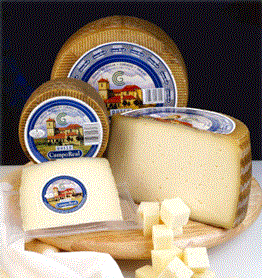 Queso curado procedente de leche de oveja 100%. De sabor profundo.
Cuña aproximada de 360 grs.
PVP: 3,67€

Ref:004
Cuña aproximada de 1 kg.
PVP: 10,20€

Ref:005
MIEL
La abeja viajera es una empresa apícola ubicada en la sierra de Madrid. Dedicada a la cría de abejas buscando principalmente el bienestar de estas trabajadoras incansable que ayudan a conservar la biodiversidad de la naturaleza.
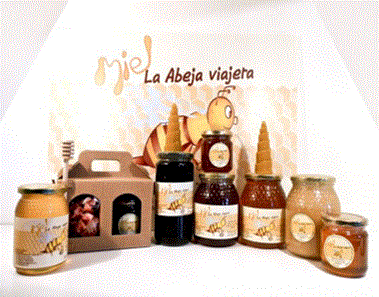 500 grs

PVP: 4,55 €


Ref.: 007
250 grs

PVP: 2,75 €


Ref.: 006
CARAMELOS VIOLETA
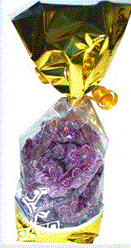 Bolsa Violetas de caramelo
 200g

PV: 2,75€ 

Ref.: 008
Está aromatizado con esencia de dicha flor y un sugerente color violeta. Están asociados a una pequeña pastelería y confitería de la madrileña Plaza de Canaleja.
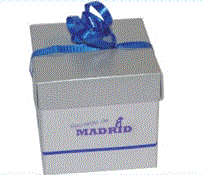 Caja de Violetas de Madrid
 100g

PV: 1,95

Ref.: 009
CHOCOLATE
"Chocolate Natural" es un Obrador tradicional de Chocolate donde se trabaja de manera artesanal  con un proceso tradicional de elaboración de los diferentes productos a la venta.
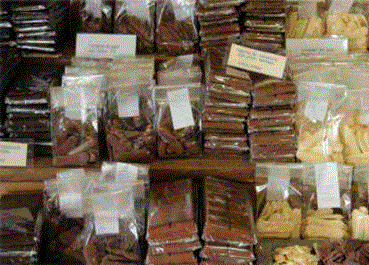 Lenguas de gato
120gr 
PVP: 3,10€ Bolsa.
Ref:010
Tableta
120gr
PVP: 2,50€
Ref:011
SACOS TÉRMICOS
EN CALIENTE:

Cervicales – Lumbares
Cólicos – enfriamientos
Dolores musculares
Dolores óseos – Tirones
Pinzamientos – Contracturas….
Dolores menstruales
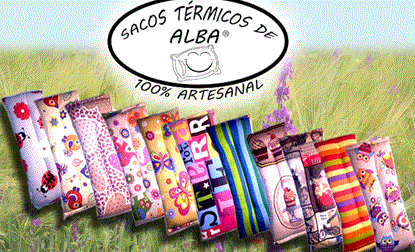 EN FRÍO:

Torceduras – Golpes
Migrañas – Inflamaciones
Dolores de cabeza
Fiebre – Esguinces…
Ref.: 012
P.V.P.: 4,50€
ROSQUILLAS SAN ISIDRO
Las rosquillas tontas y listas, junto con las de Santa Clara, son de los productos más famosos gastronómicos tradicionales madrileños, que se acostumbra a consumir en el periodo de las Fiestas de San Isidro Labrador.
ROSQUILLAS TONTAS

Sin azúcares
180g
PVP: 2€
Ref.: 013
ROSQULLAS SANTA CLARA

180G
PVP: 2€
Ref.:014
ROSQUILLAS LISTAS

270 g
PVP: 2€
Ref.:015
BARQUILLOS
Se denomina barquillo a una hoja delgada de pasta hecha con harina sin levadura y azúcar o miel y, por lo común, canela.
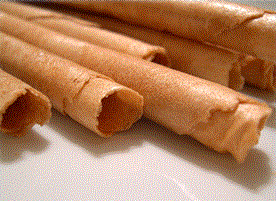 Bolsas de 3 barquillos. 
    PVP: 1,50€

REF:016
Lote de 20 bolsas. 
    PVP: 20€

REF:017
ACEITE POSITO VIRGEN EXTRA
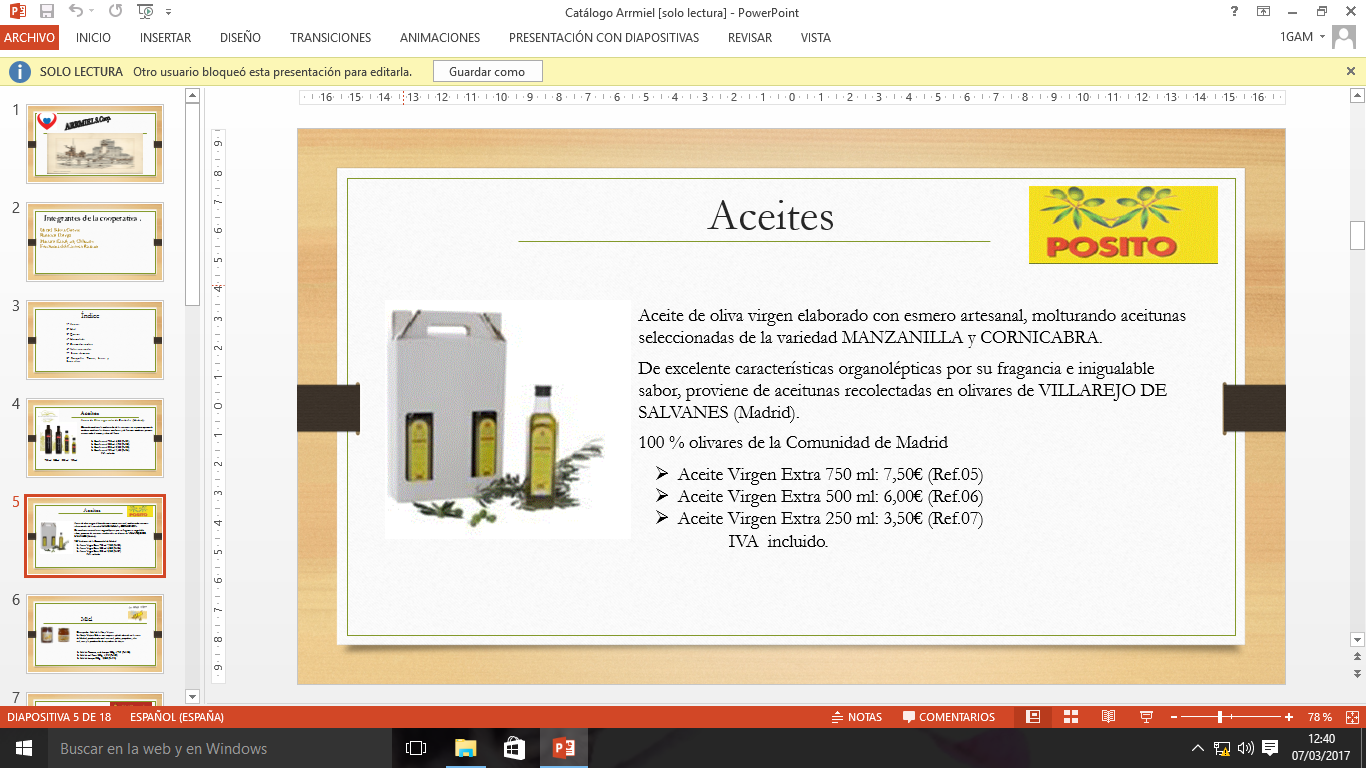 Aceite de oliva virgen extra, elaborado artesanalmente.
Proviene de aceitunas recolectadas en olivares de Villarejo de Salvanes (Madrid).
250 ml. PVP 3,50€ Ref: 018
500 ml. PVP 6€ Ref: 019
750 ml. PVP 7,50€  Ref: 020
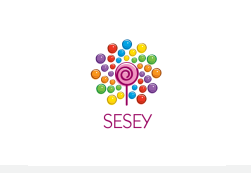 GRACIAS POR SU ATENCIÓN
Esperamos que os haya gustado nuestro catálogo.
Los precios de los productos incluyen IVA. 


Para más información pueden contactar con nosotros en:
sesey2016@Outlook.com